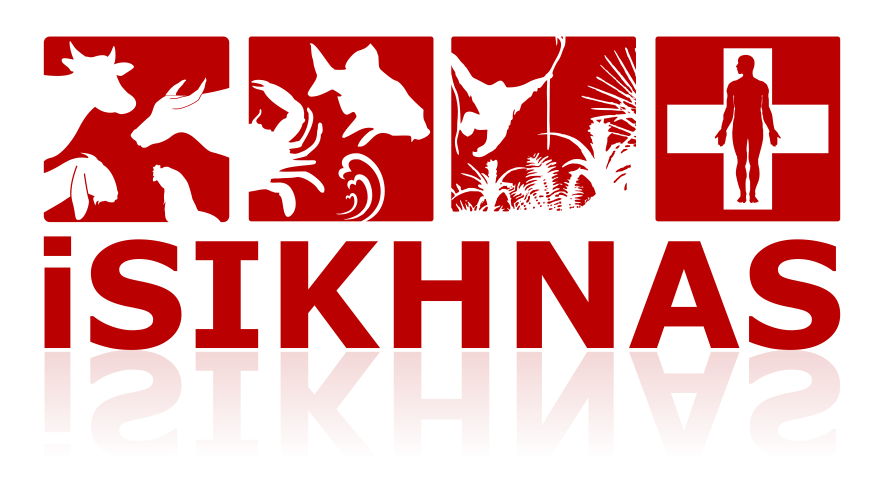 Barang tiruan
IB - Inseminasi buatan
Barang tiruan
BH – Berahi
IB – Inseminasi buatan
KGG –  Keguguran
PKB – Pemeriksaan kehamilan
LH – Lahir
BB – Bobot
DHP –  Daftar hewan pemilik
IH – History hewan
Behari
DAFTAR dari handphone pemilik
BH ([ID hewan]…)





Contoh
BH Lulu
BH 7  Mawar
ID Hewan
Mengulangi urutan
Inseminasi buatan
ID Hewan
ID Pemilik
IB [ID Pemilik] ( [ID Hewan] [ID Bull] [batch]…)




Contoh
IB 4504  3  888  93039
IB 4504  LULU  888  93039
ID Bull
Batch
Mengulangi urutan
Keguguran
ID Hewan
ID Pemilik
KGG [ID Pemilik] [ID Hewan] [Trimester]



Contoh
KGG 4504  3  2
KGG 4504  LULU  1
Trimester (Waktu tiga bulan)
Pemeriksaan kehamilan
ID Hewan
ID Pemilik
PKB [ID Pemilik] ([ID Hewan] [bulan]…)




Contoh
PKB 4504  3  4
PKB 4504  LULU 6
Usia janin
(Bulan)
Mengulangi urutan
Lahir
ID Hewan
ID Pemilik
PKB [ID Pemilik] [ID Hewan] [seks] [ID Anak] 




Contoh
PKB 4504  3  B  13
PKB 4504  LULU J  Pebi
Seks
J / B
ID Anak sapi
Bobot
ID Hewan
ID Pemilik
BB [ID Pemilik] ([ID Hewan] [Bobot]…)




Contoh
BB 4504  3  39
BB 4504  Pebi  47
Bobot
(kgs)
Mengulangi urutan
Daftar hewan pemilik
DHP [ID Pemilik]



Contoh
DHP 4502
ID Pemilik
History hewan
ID Hewan
ID Pemilik
IH [ID Pemilik] [ID Hewan]



Contoh
IH 4502 Pebi
IH 4502  4